Current Business Issues 
in African Countries
2022
Effects of COVID-19 to the film industry
Derick Wambua Mutiso.
Media Industry.
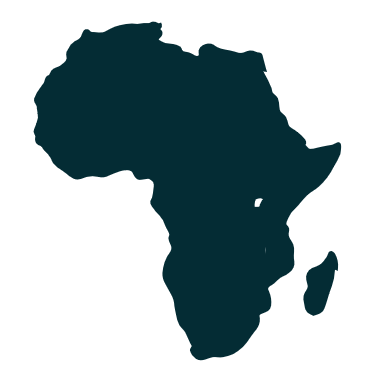 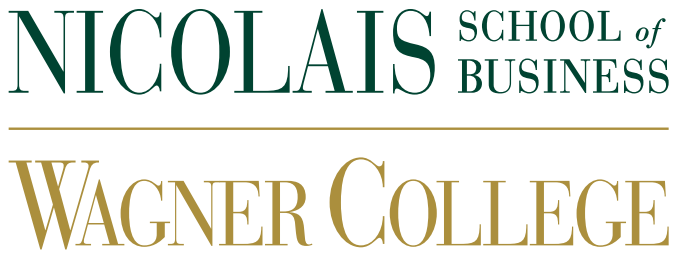 April 7 – 8, 2022                 WWW.CBIAC.NET
Introduction
About The film Industry
The 14th UNCTAD conference advocated for sustained, inclusive and sustainable economic growth through trade, finance, technology and innovation.
The film industry or motion picture industry comprises the technological and commercial institutions of filmmaking, i.e., film production companies, film studios, cinematography, animation, film production, screenwriting, pre-production, post production, film festivals, distribution and actors.
The expense involved in making films almost immediately led film production to concentrate under the auspices of standing production companies.
Advances in affordable filmmaking equipment, as well as an expansion of opportunities to acquire investment capital from outside the film industry itself, have allowed independent film production to evolve.
Theoretical Market of the film industry
The worldwide theatrical market had a box office of US$42.2 billion in 2019. 
The top three continents/regions by box office gross were: 
Asia-Pacific with US$17.8 billion
U.S. and Canada with US$11.4 billion
Europe, the Middle East and North Africa with US$10.3 billion. 
As of 2019, the largest markets by box office were, in decreasing order, the United States, China, Japan, South Korea, the United Kingdom, and France.[6] 
As of 2019, the countries with the largest number of film productions were India, Nigeria, and the United States.[7] 
In Europe, significant centers of movie production are Italy, France, Germany, Spain, and the United Kingdom.
History of the film industry in Kenya
Although a very small industry by western comparison, Kenya has produced or been a location for film since the early 1950s when Men Against the Sun was filmed in 1952. 

Although, in the United States, jungle epics that were set in the country were shot in Hollywood as early as the 1940s. 

It is Estimated that this sector account us$5billion in revenues in Africa and employ 5million people.
Capital needed to Start a Film Production Company
To start a film production company,  you’ll need at least KSh600,000, which is equivalent to 5,224 United States dollars. 

Most of this amount will go to buying a good camera, a good editing machine, registration and obtaining the necessary licenses. 

You will also need to consider operational costs like renting an office and paying employees.
How film Companies Make Money
Production companies make licensing agreements with distributors, which in turn set release dates, pay for marketing and organize deals with theatres. The distribution rights could be leased or based on profit-sharing. 
Their main source of profit comes from the productions they produce. 
Because entertainment and media are currently in “high demand,” a production company can also profit if its management is capable of using its resources to supply good quality products and services to the public.
Also other income is earned From services we offer like photography, events coverage, music video shooting and advertisements with With our target customers being actors, musicians, churches, couples, advertisers, production companies and the local community at large.
Effects of COVID-19 on The Film Industry
The coronavirus (COVID-19) outbreak is causing widespread concern and economic hardship for consumers, businesses and communities across the globe not excluding the Film Industry. 

Some of the challenges facing the film industry after the outbreak of COVID 19 include the following:
1.Cancellation of live events.
2.Office Closings
3.Suspension of movies and tv productions
4.Financial Reporting implications
5.Budget cuts
6. Fan energy lags
7. Tax implications
1.Cancellation of live events.
Social distancing guidelines drive cancellations of live events nationwide at stadiums, arenas, theaters, resorts, theme parks and other venues, resulting in lost revenues from ticket sales, merchandising, advertising and promotions.

The cancellations affect not just the main performers or teams, but also stadium workers, businesses in close proximity and the community at large in terms of economic impac.

POSSIBLE SOLUTION:
Where possible, follow social distancing guidelines while staying open for business. 
And where not possible, use alternative ways to connect with stakeholders, such as virtual concerts or live events broadcast online.
2.Office Closings
Social distancing guidelines trigger office closings, requiring more employees to work remotely. This may increase cybersecurity risks. 

Also Compensation and benefits may not be adequate in the wake of the crisis.

POSSIBLE SOLUTION:
Maintain productivity by providing supporting tools for virtual communication, collaboration and documentation for remote workers.
3.Suspension of Movies and TV Productions
Suspension of movie and television production causes delays in release dates where Upfronts go digital, which is an untested format that could negatively impact sales.


POSSIBLE SOLUTION:
Limit the financial impact of the disruption by activating a crisis response plan.
4.Financial Reporting implications
Operational, workforce and supply chain disruptions could trigger financial reporting implications in current and future reporting periods.


 POSSIBLE SOLUTION:
Revisit key assumptions in financial projections. 
Model scenarios with both aggressive and conservative timelines to be ready to act when the recovery gets under way.
5.Budget cuts
A sudden prolonged economic downturn will likely lead to companies to consider significant budget cuts to eliminate discretionary spending.

POSSIBLE SOLUTION: 
Assess which organizational levers to pull in preparation for an economic downturn, which would likely increase demand for this industry’s products and services
6. Fan energy lags
Fan energy lags, as postponed events don’t generate the same interest they originally did.

POSSIBLE SOLUTION:
Seek opportunities to emerge as a positive difference-maker with fans and in communities by forging connections and underscoring your values and purpose to build your brand.
7. Tax implications
New state and local tax implications arise for employees who are now working remotely as a result of the crisis.

Tax compliance operations could lag as newly remote employees lack timely access to information.

In the short term, changes to income statements — such as short-term losses — may affect forecasts.

POSSIBLE SOLUTION:
Craft a contingency plan to help meet tax compliance obligations on time.
Conclusions
While the media industry may be among the hardest hit by the COVID-19 crisis, it is also the one humanity is relying on for crucial up-to-the-minute information — and as a way to counter the isolation caused by social distancing.
As past crisis have proven, the media industry has shown the ability to rally, buoyed by resurgent demand during the recovery.
Ultimately, consumers want to stay informed. They want to be entertained. And the media industry — encompassing the ecosystem of B2B and B2C companies — continues to find novel, engaging ways to help deliver on the promise of keeping customers informed and entertained. 
I want to conclude by Saying there are High chances of recovery and continuity of business.

THANK YOU
Questions and Discussion
United Nations Sustainable Development Goals
https://sdgs.un.org/goals
Topic. 
Topic

Discussion questions
How does the topic relate to issues of public concern or the common good? 
What communities might be involved in or affected by the topic? What are the histories, social contexts, assets, and needs of these communities?
What community partners (e.g., public offices, nonprofit organizations, social enterprises, faith-based organizations) could collaborate on your topic for mutual benefit and growth?